من هي مؤلفة القصة ؟
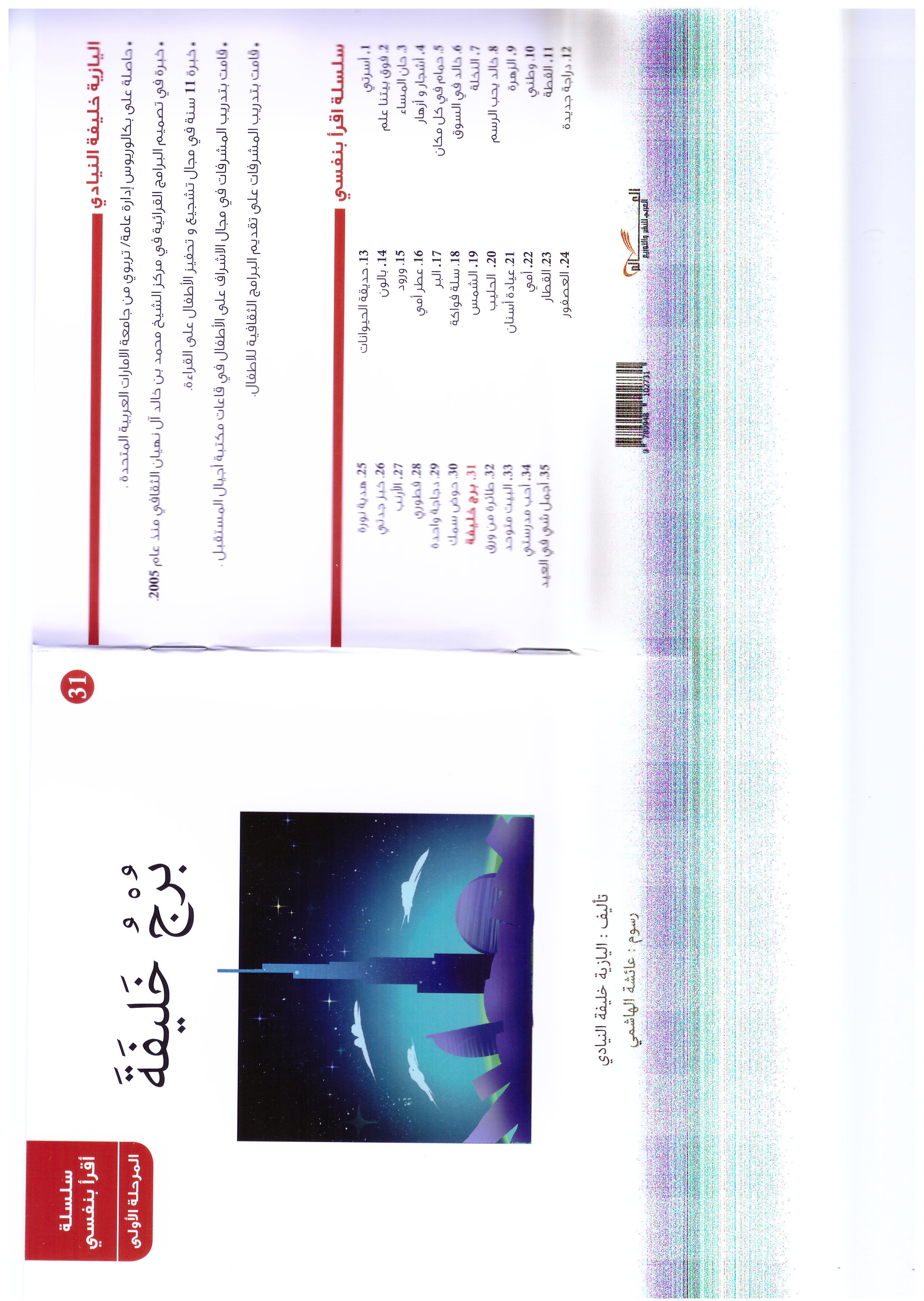 النـــهاية
ماذا تعلمت من القصة ؟
ما اسم شخصيات القصة ؟
اين حدثت القصة ؟
من مؤلف القصة : (ذكر ام انثى ) واسمها ؟ وما هي دولتها ؟
اهم الكلمات الشائعة التى مرت عليك في القصة ؟
ارسم مدرستك ويومياتك في مدرستك ...